WELCOME BACK!
How was your summer?

How was your long weekend?
Mr. Rountree
Email: cody.rountree23@gmail.com (for the time being). Will change to cody.rountree@rsb.qc.ca eventually

Office: Far gym office near M1/M2 gyms

Website: codyrountree.weebly.com
Materials
Pencil, pen, eraser, highlighter, etc
Notebook
Waterbottle
Agenda
Let me introduce myself
NO CELLPHONES
Late…
3 strikes = 30min lunch detention
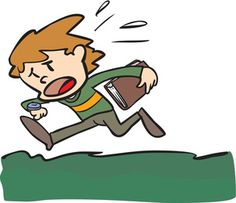 Sports?
Cross country
Soccer
Field Hockey
How class works
Start with small discussion about current issues or discussion of an ethical question/dilemma
Present content (powerpoints, videos, movies, talking)
Group work/discussions/individual work
:
:
Program outline
Sec 1: Intro to themes and concepts of ethics and religion (concept maps, world religions, etc)
Sec 2: Apply the concepts and themes from year one to teen alcoholism, drugs, media and sexuality. Develop a deeper understanding of Religious Culture via sacred and creation stories.
Sec 3: Process of ethical thinking. Why do we act/react the way we do?  Why do we hold the beliefs, values and principles that we do?   How does our upbringing, media and our environment affect our ethical thinking?	
Sec 5: Critical thinking. Look at oneself and determine how they foster or hinder dialogue with other, learn how the teenage brain works and how it affects thinking, and finally reflect on issues of human ambivalence as a result of lack of knowledge and/or an unwillingness to understand others
Breakdown
1 – Ethical Profile (why you think a certain way, how you see yourself, how do others see you; how this affects life choices)
Administer a “personality” test to the students.  Determine the results and discuss.
View videos on Celebrity role models.  Discuss.
Complete handout on Celebrity role models.  Apply concepts of the ERC program.
Complete the Ethical Profile worksheets on a given partner.
Create a power point presentation on their partner.
Present power point
As an alternative, students may create a Facebook Page on bristle board
Breakdown continued…
2 – Future of Humanity (Mock Trial). (Critically look at your world views and determine the future of humanity. What are your views based on?
Students are asked to create a mock trial putting “humanity” on trial for the crimes committed against itself.  
Positive and negative aspects of society are presented
The goal is to focus on the inherent good of humanity and how we, as individuals, have the power to determine our future.  
Present the Mock Trial
Breakdown continued…
3. Pilgrimage (the student’s ability to see religion as a personal journey and that everyone’s journey is different) 
Show videos on argument for and against the existence of God.  Discussions
What is a pilgrimage?  Present videos.  Discussions
Have students read and answer questions on given handout on the Pilgrimage.
What is SLAM POETRY?  Present video examples.
Have students create their own Slam Poems based on their view of religion
Present poems.
Answer and question session.
EVALUATIONS
Term 1: Ethics
Term 2: Religion
Term 3: Both
Marks:
Group discussions (communication skills)
Participating in class
Completing class work and assignments (questions from movies/videos, worksheets, handouts, etc)
Ability to apply ethical concepts learnt and justify answers
Major projects of the course (Ethical profile presentation, mock trial, slam poetry)
My Policy
Limit homework as much as possible (exceptions for major projects that need to be worked on at home as well as in class)

However, that’s on you as a class! If work is not taken seriously, then whatever is not completed must be done at home
What do you know about ethics
Personality Test
When do you feel your best?

a. In the morning
b. During the afternoon and early evening
c. Late at night

2. You usually walk

a. Fairly fast, with long steps
b. Fairly fast, with short, quick steps
c. Less fast, head up, looking the world in the
face
d. Less fast, head down
e. Very slowly
3. When talking to people you

a. Stand with your arms folded
b. Have your hands clasped
c. Have one or both your hands on your hips
d. Touch or push the person to whom you are
talking
e. Play with your ear, touch your chin, or
smooth your hair
4. When relaxing, you sit with

a. Your knees bent with your legs neatly side
by side
b. Your legs crossed
c. Your legs stretched out or straight
d. One leg curled under you

5. When something really amuses you, you
react with

a. A big, appreciative laugh
b. A laugh, but not a loud one
c. A quiet chuckle
d. A sheepish smile
6. When you go to a party or social gathering you

a. Make a loud entrance so everyone notices you
b. Make a quiet entrance, looking around for someone
you know
c. Make the quietest entrance, trying to stay unnoticed
7. You're working very hard, concentrating hard, and
you're interrupted. Do you..

a. Welcome the break
b. Feel extremely irritated
c. Vary between these two extremes

8. Which of the following colors do you like most?

a. Red or orange
b. Black
c. Yellow or light blue
d. Green
e. Dark blue or purple
f. White
g. Brown or gray

9. When you are in bed at night, in those last few
moments before going to sleep, you lie

a. Stretched out on your back
b. Stretched out face down on your stomach
c. On your side, slightly curled
d. With your head on one arm
e. With your head under the covers
10. You often dream that you are

a. Falling
b. Fighting or struggling
c. Searching for something or somebody
d. Flying or floating
e. You usually have dreamless sleep
f. Your dreams are always pleasant
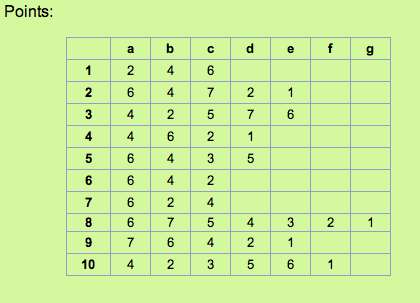 Now add up the total number of points...
Over 60 points: 

Others see you as someone
they should "handle with care" You're seen as
vain, self-centered, and who is extremely
dominant. Others may admire you, wishing
they could be more like you, but don't always
trust you, hesitating to become too deeply
involved with you.
51 to 60 points: 

Others see you as an exciting, highly volatile, rather impulsive personality; a natural
leader, who's quick to make decisions, though not always the right ones. They see you as bold and
adventuresome, someone who will try anything once; someone who takes chances and enjoys an
adventure. They enjoy being in your company because of the excitement you radiate.
41 to 50 points: 

Others see you as fresh, lively, charming, amusing, practical, and always interesting;
someone who's constantly in the center of attention, but sufficiently well-balanced not to let it go to
their head. They also see you as kind, considerate, and understanding; someone who'll always cheer
them up and help them out.
31 to 40 points: 

Others see you as sensible, cautious, careful and practical. They see you as clever,
gifted, or talented, but modest...Not a person who makes friends too quickly or easily, but someone
who's extremely loyal to friends you do make and who expect the same loyalty in return. Those who
really get to know you realize it takes a lot to shake your trust in your friends, but equally that it takes
you a long time to get over it if that trust is ever broken.
21 to 30 points: 

Your friends see you as painstaking and fussy. They see you as very cautious,
extremely careful, a slow and steady plodder. It would really surprise them if you ever did something
impulsively or on the spur of the moment, expecting you to examine everything carefully from every
angle and then, usually decide against it. They think this reaction is caused partly by your careful
nature.
Under 21 points: 

People think you are shy, nervous, and indecisive, someone who needs looking
after, who always wants someone else to make the decisions and who doesn't want to get involved
with anyone or anything. They see you as a worrier who always sees problems that don't exist. Some
people think you're boring. Only those who know you well know that you aren't.